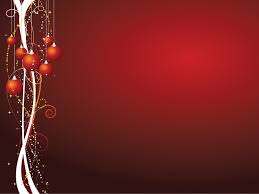 Дивная новина - Нині Діва Сина
Породила в Вифлеємі, Марія єдина.
Породила в Вифлеємі, Марія єдина.
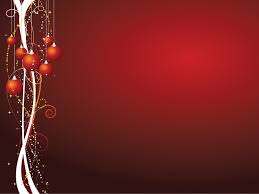 Не в царських палатах, А поміж а в убогій хатці.
У пустині у яслині - Це всім треба знати.
У пустині у яслині - Це всім треба знати.
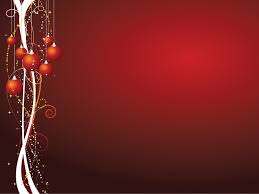 На руках тримає, І йому співає.
Всемогутнім Создателем Його називає
Всемогутнім Создателем Його називає